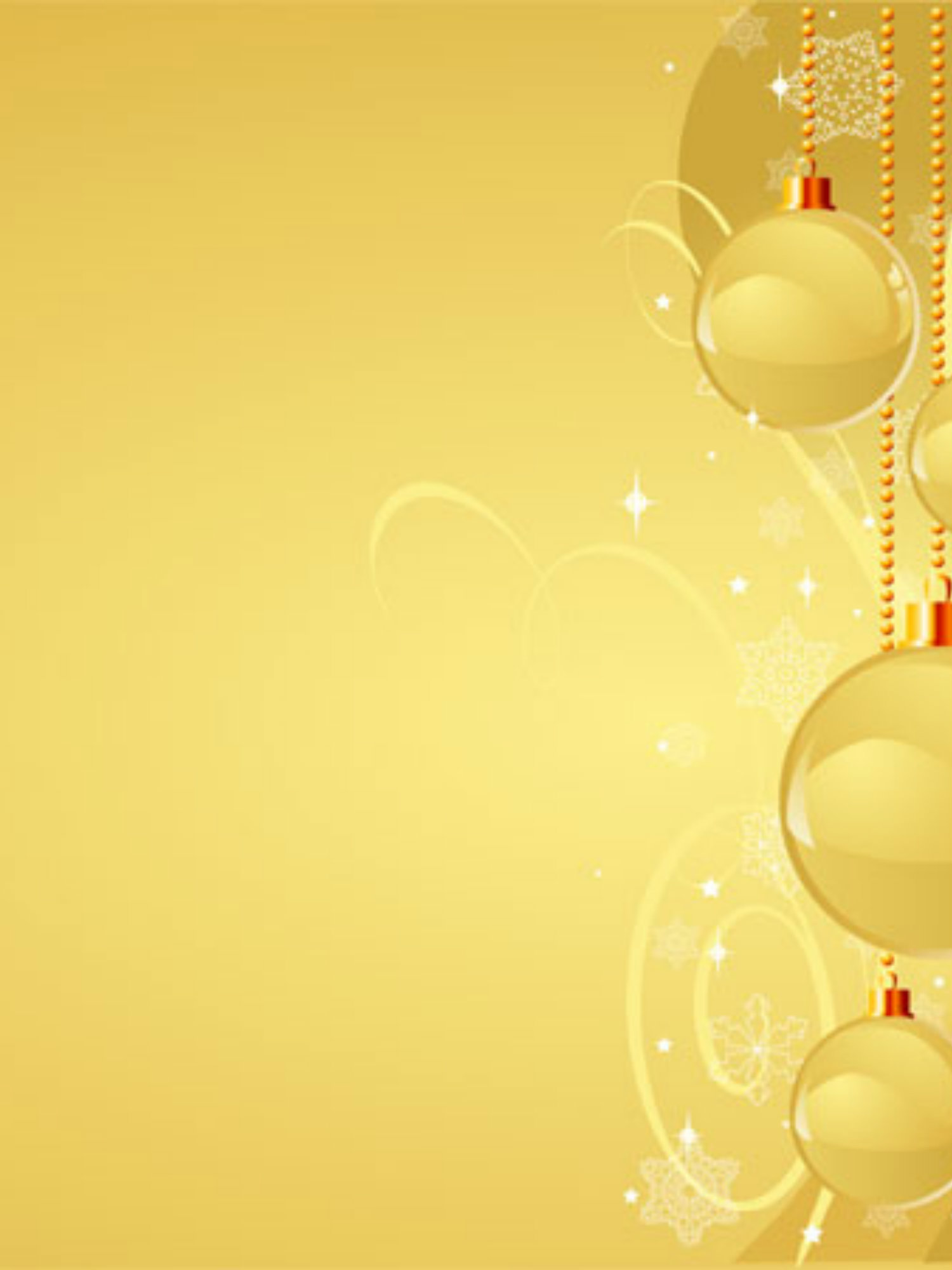 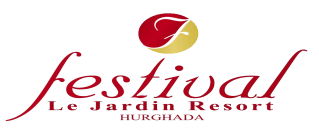 New Year’s Party Program
Reception Cocktail At The Lobby Area
18.30hrs - 19.00hrs

New Year Dinner In Main Restaurant And Lobby Area
19.00hrs

Live Band At The Lobby Bar 
21.00hrs - 00.30hr 

Egyptian Folklore Show At The Disco
21.30hrs - 22.15hrs

	       New Year Tombola 		            
22.15hrs - 22.30hrs 

Animation Dance Show At The Disco
22.45hrs-23.15hrs

Count Down Music
23.30hrs-00.00hrs
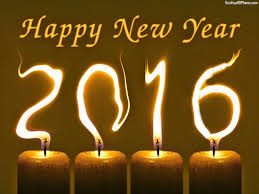 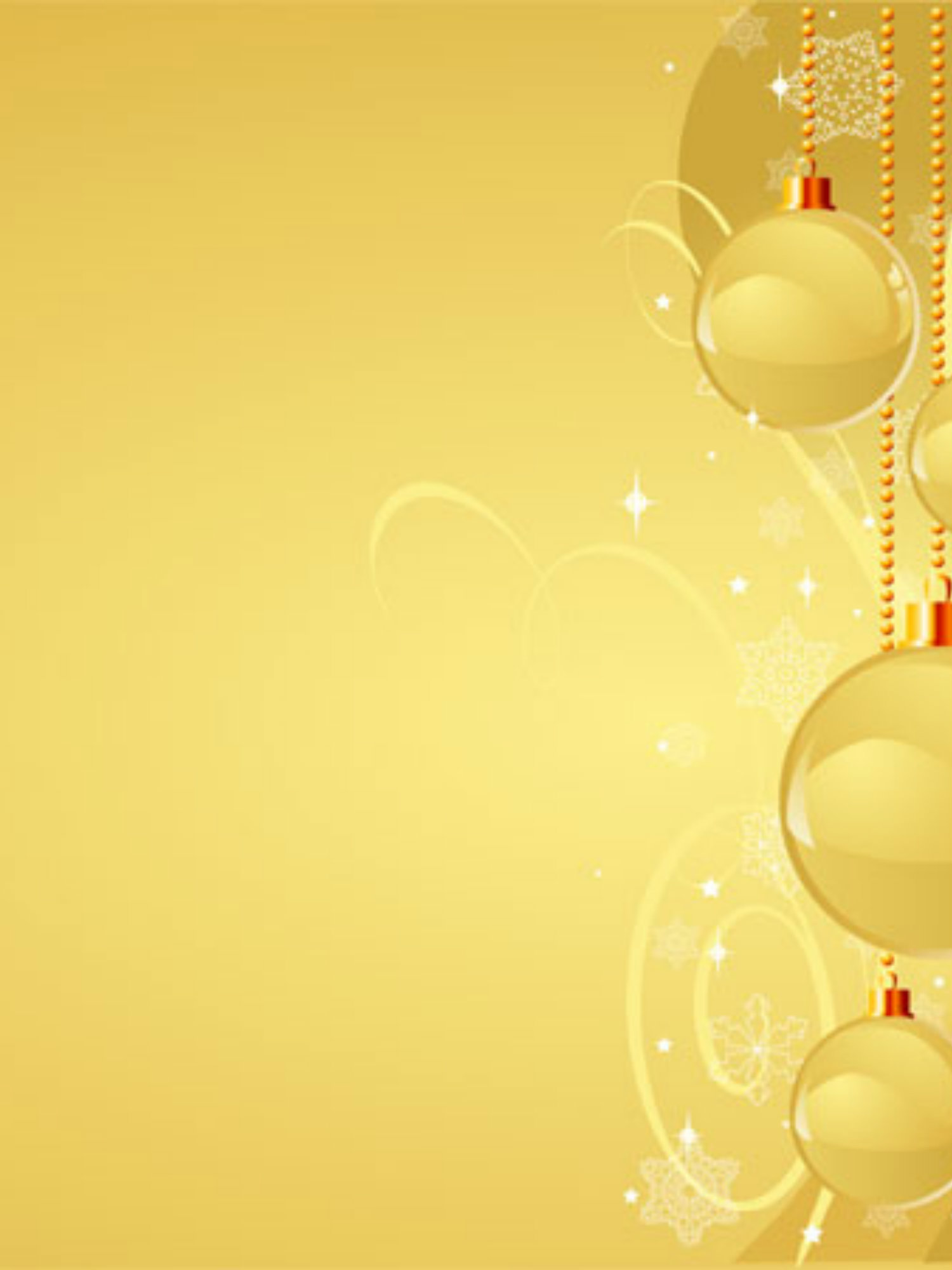 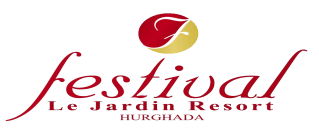 Программа Новогоднего Вечера
Коктейль на ресепшене в Любби
18.30 - 19.00

Новогодний Ужин в Главном Ресторане и Лобби Баре
19.00

Живая Музыка в Лобби Баре
21.00 - 00.30 

Анимационное Танцевальное Шоу на дискотеке
21.30 - 22.15

 Египетское Фольклорное Шоу на дискотеке
22.15 - 22.30

Новогодняя Лотерея 
23.00-23.30

Музыка и обратный отсчёт
23.30-00.00
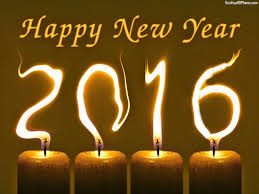